Администрация Хвойнинского муниципального района Новгородской области
Выдача разрешения на ввод в эксплуатацию
Услуга предоставляется администрацией муниципального района в лице ведущего специалиста по архитектуре и градостроительству администрации муниципального района

без взимания платы
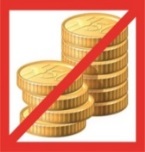 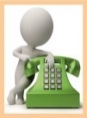 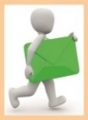 Документы, предоставляемые заявителем
Документы, получаемые органом исполнительной власти в порядке межведомственного взаимодействия
Письменное заявление 
Правоустанавливающие документы на земельный участок, (если указанные документы отсутствуют в ЕГРН)
Акт приемки объекта капитального строительства, (в случае осуществления строительства, реконструкции на основании договора строительного подряда)
Документ, подтверждающий соответствие построенного, реконструированного объекта капитального строительства требованиям технических регламентов и подписанный лицом, осуществляющим строительство
Документ, подтверждающий соответствие параметров построенного, реконструированного объекта капитального строительства проектной документации, в том числе требованиям энергетической эффективности и требованиям оснащенности объекта капитального строительства приборами учета используемых энергетических ресурсов, и подписанный лицом, осуществляющим строительство
Документы, подтверждающие соответствие построенного, реконструированного объекта капитального строительства техническим условиям и подписанные представителями организаций, осуществляющих эксплуатацию сетей инженерно-технического обеспечения (при их наличии)
Схема, отображающая расположение построенного, реконструированного объекта капитального строительства, расположение сетей инженерно-технического обеспечения в границах земельного участка и планировочную организацию земельного участка и подписанная лицом, осуществляющим строительство
документ, подтверждающий заключение договора обязательного страхования гражданской ответственности владельца опасного объекта за причинение вреда в результате аварии на опасном объекте
акт приемки выполненных работ по сохранению объекта культурного наследия, утвержденный соответствующим органом охраны объектов культурного наследия, определенным Федеральным законом от 25 июня 2002 года N 73-ФЗ "Об объектах культурного наследия (памятниках истории и культуры) народов Российской Федерации", при проведении реставрации, консервации, ремонта этого объекта и его приспособления для современного использования
технический план объекта капитального строительства, подготовленный в соответствии с Федеральным законом от 13 июля 2015 года N 218-ФЗ "О государственной регистрации недвижимости"
Правоустанавливающие документы на земельный участок
ГПЗУ представленный для получения разрешения на строительство или в случае выдачи разрешения на строительство линейного объекта - реквизиты проекта планировки территории и проекта межевания территории
Разрешение на строительство
Заключение органа государственного строительного надзора о соответствии построенного, реконструированного объекта капитального строительства требованиям технических регламентов и проектной документации
Заключение федерального государственного экологического надзора
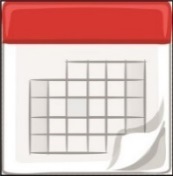 5
рабочих дней
Подробное описание услуги  на официальном сайте 
Администрации района  http://http://www.khvoinaya.ru/informaciya-dlya-zastroyschika.html/